Психотерапия(ТЕМАТИЧЕСКИЙ ОБЗОР)
Психотерапия – система лечебного воздействия на психику, а через психику – на весь организм и поведение больного.
Практика показывает, что знание психотерапии необходимо сейчас не только врачам, традиционно занимающимися психотерапией (психиатры, наркологи), но и врачам-интернистам, организаторам здравоохранения, психологам (в первую очередь медицинским и социальным), обучающимся в медицинских и других вузах. С уверенностью можно утверждать, что психическая деятельность человека – одна из сложнейших областей не только медицины. Существующие многообразные психотерапевтические способы воздействия на личность, психику и организм человека в целом отражают сложность и многообразие его функционирования. Психотерапия является не только лечебным фактором, но способствует познанию человеческой психики, и это привлекает к данному исследованию, помимо врачей, людей самых различных интересов и профессий.
В настоящее время психотерапия перестаёт быть просто модной и становится всевозрастающей потребностью. Способствуют этому дальнейшее изучение сложных взаимоотношений психического и соматического, новые достижения в области психосоматической медицины и тот факт, что большинство современных заболеваний имеет мультифакториальную этиологию и сложный патогенез. Обязательными, а часто ведущими факторами в их возникновении и развитии являются психотравмы и личностные особенности. Эффективное лечение таких заболеваний невозможно без психотерапии.
Способствуют интересу к психотерапии и новые знания в области медицинской психологии, помогающие оценить особенности личности больного человека и оказывать на него психотерапевтическое воздействие, формировать у него правильное отношение к своему заболеванию.
Книги, представленные в этом обзоре помогут восполнить серьёзный пробел в образовании будущих врачей,  дать хотя бы минимум знаний по основам психотерапии, который помог бы специалистам решать разнообразные практические задачи.
615.8(03)П 855Психотерапевтическая энциклопедия  / под редакцией Б. Д. Карвасарского. –  Санкт-Петербург : Питер, 2006. – 944 с.
В настоящее время многие специалисты рассматривают  психотерапию как  формирующуюся область знаний и практики на границе ряда  устоявшихся наук (медицина, психология, педагогика, социология, лингвистика и др.) и сферами её возможного применения (психиатрия, прикладная  психология, коррекционная педагогика и др.). Осветить некоторые проблемы психотерапии – задача настоящего издания.
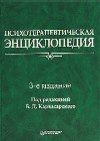 615.8П 866Психотерапия : учебник / под редакцией Б. Д. Карвасарского. – Санкт-Петербург : Питер, 2002. – 672 с.
В учебнике, подготовленном известными учёными и организаторами психотерапевтической службы, изложены современные представления о психотерапии:  её интердисциплинарные основы, механизмы лечебного действия и оценка его эффективности, основные направления и методы психотерапии  её возрастной и транскультурный аспекты особенности применения в различных областях  медицины, организация терапевтической помощи.
Учебник содержит тестовый контроль знаний  и список рекомендуемой литературы.
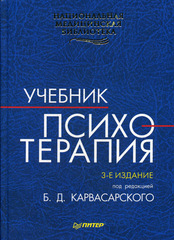 615.8К 642Кондрашенко, В. Т. Основы психотерапии : руководство для врачей / В. Т. Кондрашенко, Д. И. Донской, С. А. Игумнов .- Москва : Издательство Института психотерапии, 2001. – 464 с.
В книге подробно изложены основные методы современной психотерапии и их теоретические основы, определено место психотерапии в комплексно лечении различных  заболеваний; рассматриваются методы недирективной психотерапии , наиболее распространённые в зарубежной практике. В издание включен раздел, посвящённый особенностям детской и подростковой психотерапии. Особенное внимание уделено этическим проблемам взаимоотношений врача и больного.
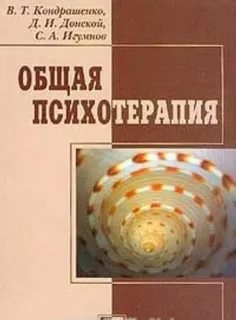 88О-741Осипова, А. А. Общая психокоррекция  /  А. А. Осипова. – Москва : Сфера, 2000. – 512 с.
В различных областях социальной практики и в процессе подготовки психологов нельзя обойтись без психокоррекционной работы. Предлагаемая вниманию читателей книга даёт целостное системное представление о психокоррекционной работе психолога в процессе реальной практической деятельности.
Автор пособия анализирует основные модели психокоррекции, рассматривает её виды, цели и задачи. Анализ теоретических подходов сопровождается описанием конкретных методик и технологий.
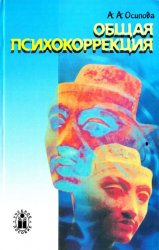 [Speaker Notes: Предлагаемая чита]
615.8П 863Психодрама – вдохновение и техника  /  под редакцией П. Холмса и М. Карп ; перевод с английского В. Мершавки и Г. Ченцовой. – Москва : Класс, 1997. – 288с.
Психодрама – это метод групповой психотерапии, представляющий собой ролевую игру, в ходе которой создаются необходимые условия для спонтанного выражения чувств, связанных с наиболее важными для пациента проблемами.
Предлагаемый вниманию читателей сборник статей отвечает на многие вопросы: что такое классическая психодрама в Европе сегодня, чего она как метод требует от психотерапевта, как «техники» соотносятся с «вдохновением» и каким потребностям, какому запросу этот метод отвечает в наибольшей мере.
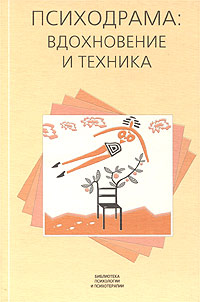 615.8Д 282Декер-Фойгт,  Г.-Г.  Введение в музыкотерапию  /  Г.-Г. Декер-Фойгт  ;  перевод с немецкого О. Гофман. – Санкт-Петербург : Питер, 2003. – 208 с.
Музыкотерапия – это психотерапевтический метод, использующий музыку в качестве лечебного средства.
«Введение в музыкотерапию» немецкого философа, психолога, практикующего музыкотерапевта Ганса-Гельмута Декер-Фойгта содержит подробный обзор различных видов музыкотерапии, их современного состояния и перспектив развития.
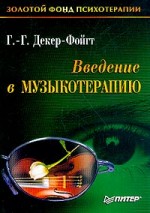 615.8Г 681Гордеев, М. Н. НЛП в психотерапии  /  М. Н. Гордеев,  Е. Г. Гордеева. – Москва : издательство Института психотерапии, 2002. – 264 с.
НЛП -  одно из самых молодых направлений в психотерапии. Техники НЛП используются в психотерапии и педагогике, в сфере управления и рекламе, а также во многих других областях, где успех во многом определяет эффективная коммуникация.
Эта книга содержит описание основных предположений и понятий НЛП, а также базовых техник. Благодаря чёткой структуре и доступности изложения она станет проводником в мир НЛП для начинающих, для студентов – незаменимым учебным пособием, а для практикующих терапевтов – помощником в клинической работе.
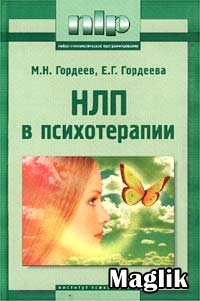